以学习者为中心的混合式教学模式的实践
李鹤
2017.11.28
一
学生的评价及思考
二
混合式教学实践的历程
一
混合式教学实践的历程
1.  课堂上下互动教学的开展
2.  课下学生能力的培养
二
混合式教学实践的历程
1.  课堂课堂上下互动教学的开展
（1）Clicker，智夫子微信平台，雨课堂，课堂派在课堂中应用
（2）课下借助平台展开互动教学
（1）Clicker，智夫子微信平台，雨课堂，课堂派在课堂中应用
我们正在使用的
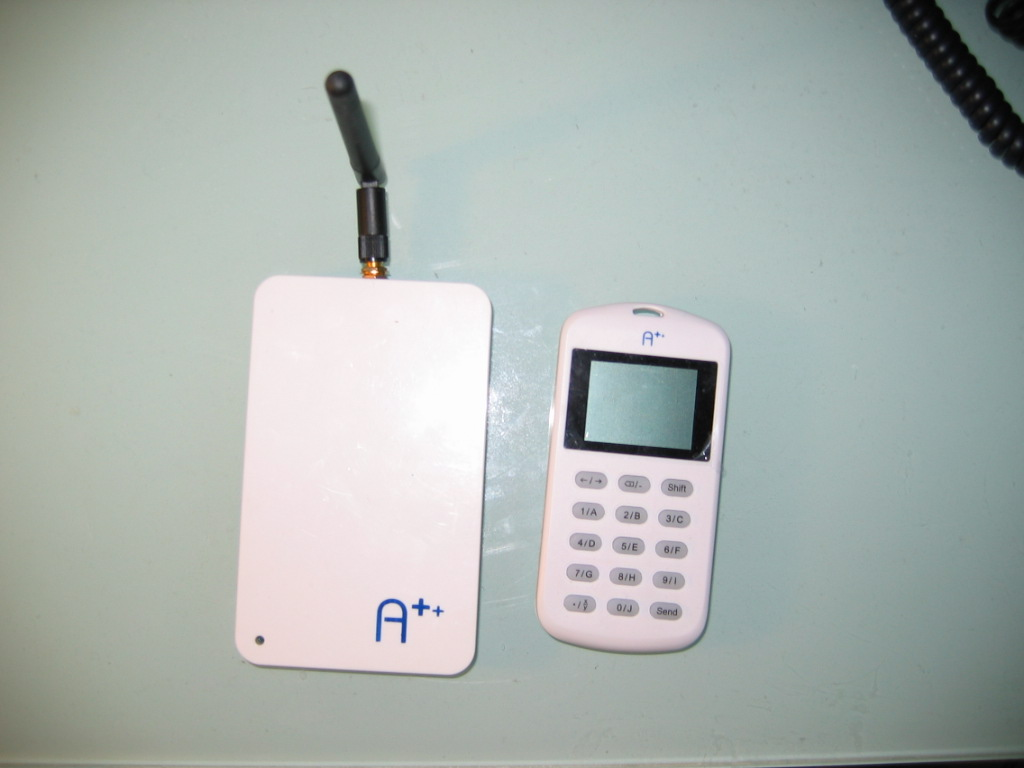 无线主控基站
学生手持键盘
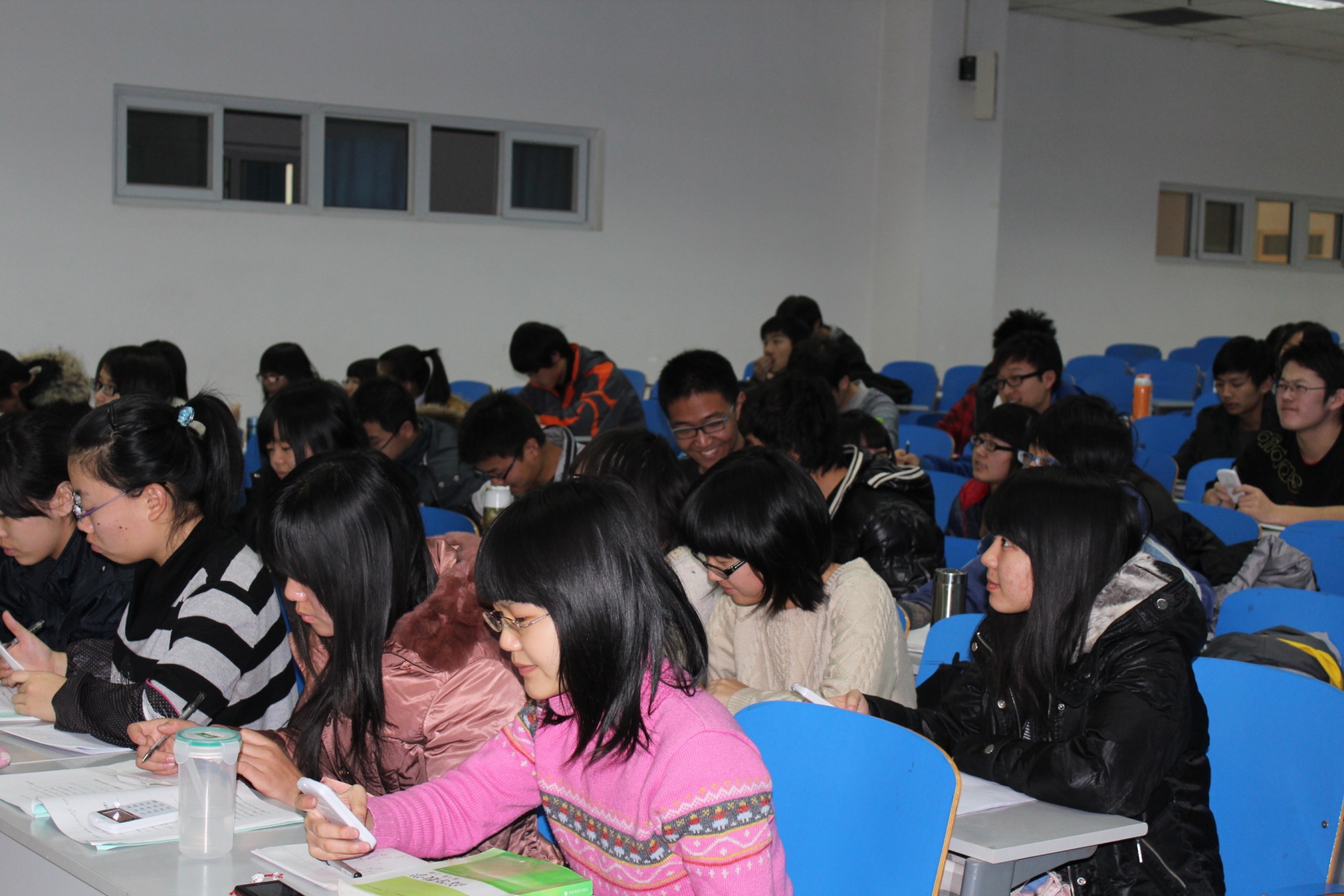 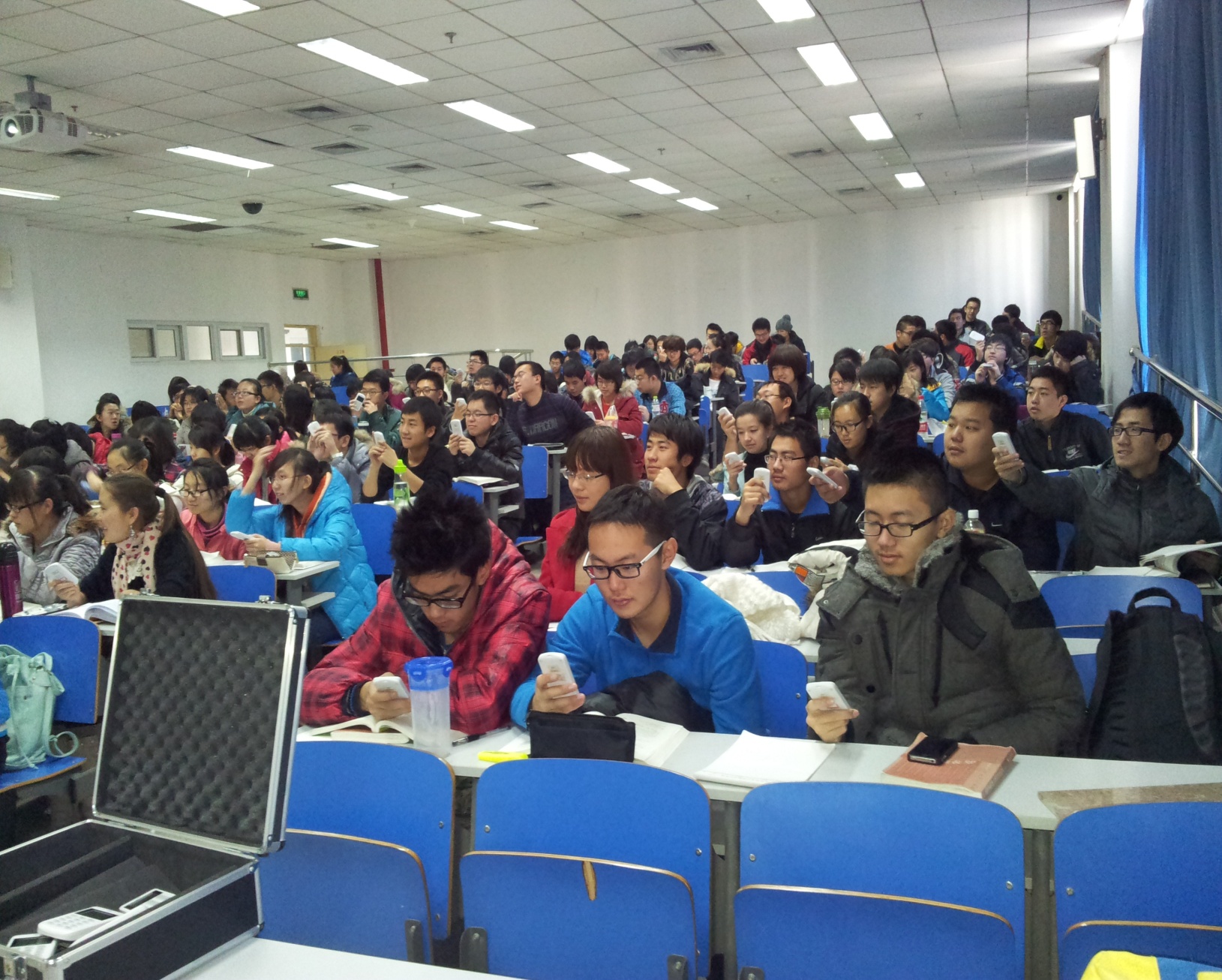 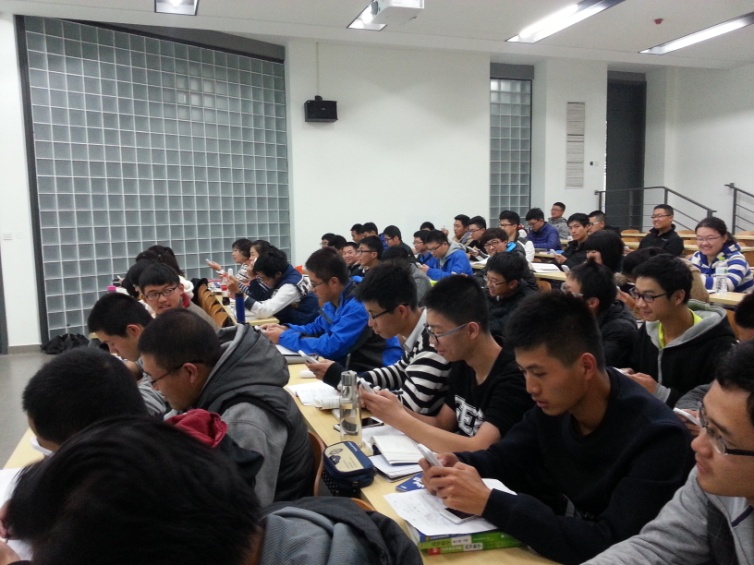 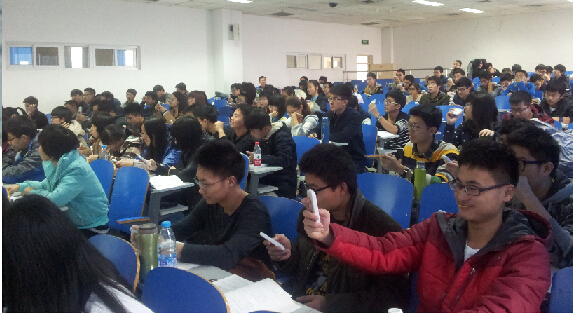 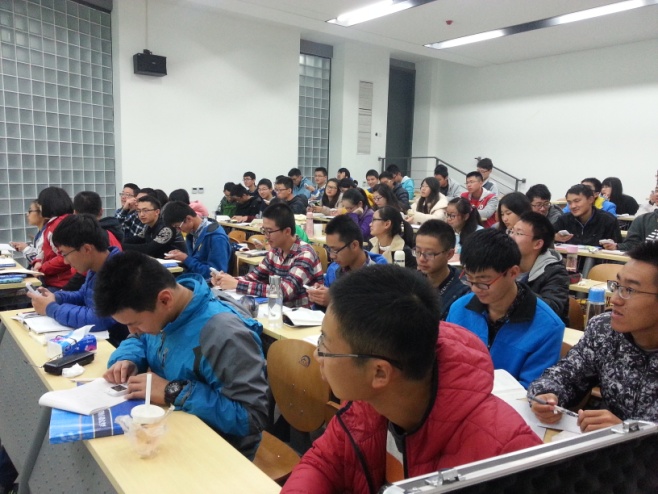 Clicker互动教学系统
学生投票进行中
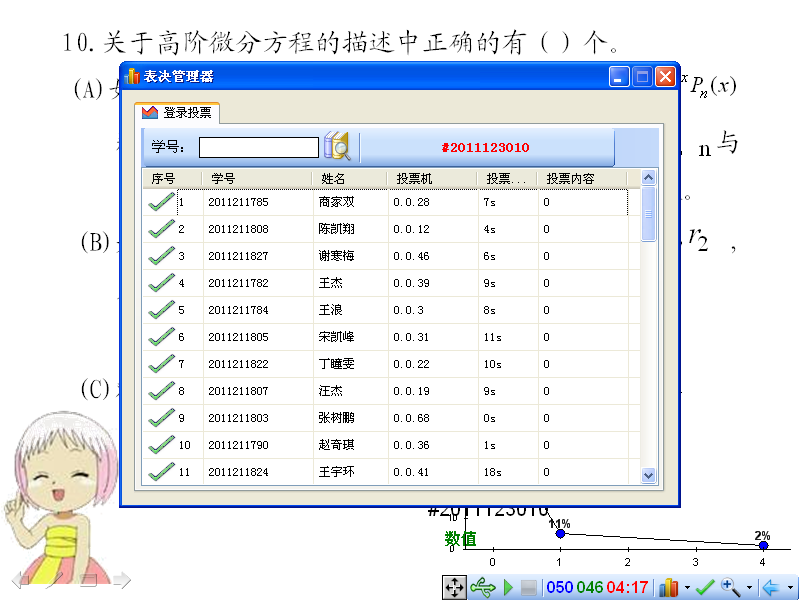 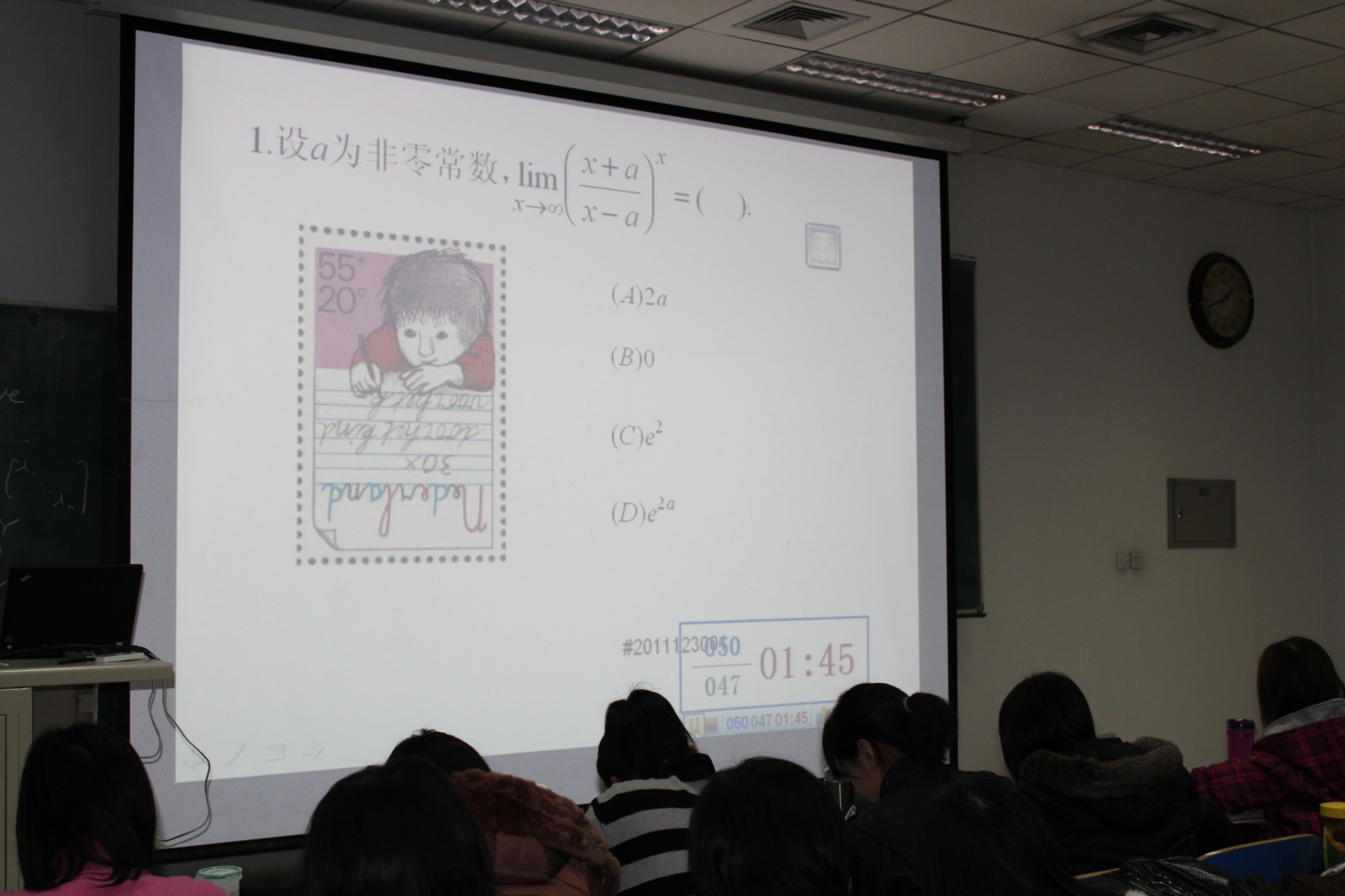 2011级自动化学院
2011级自动化学院
每道题目答题情况统计表
学生答题进行中屏幕显示
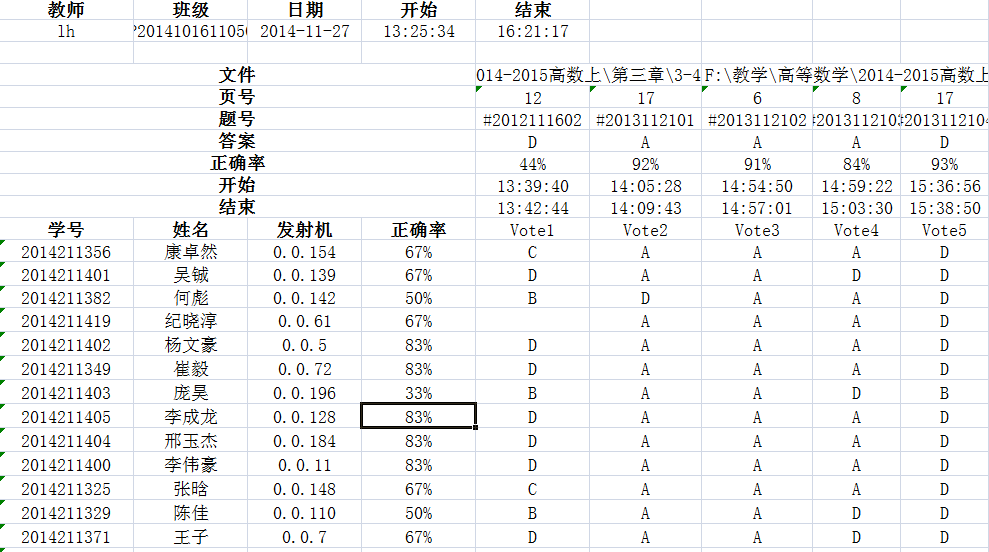 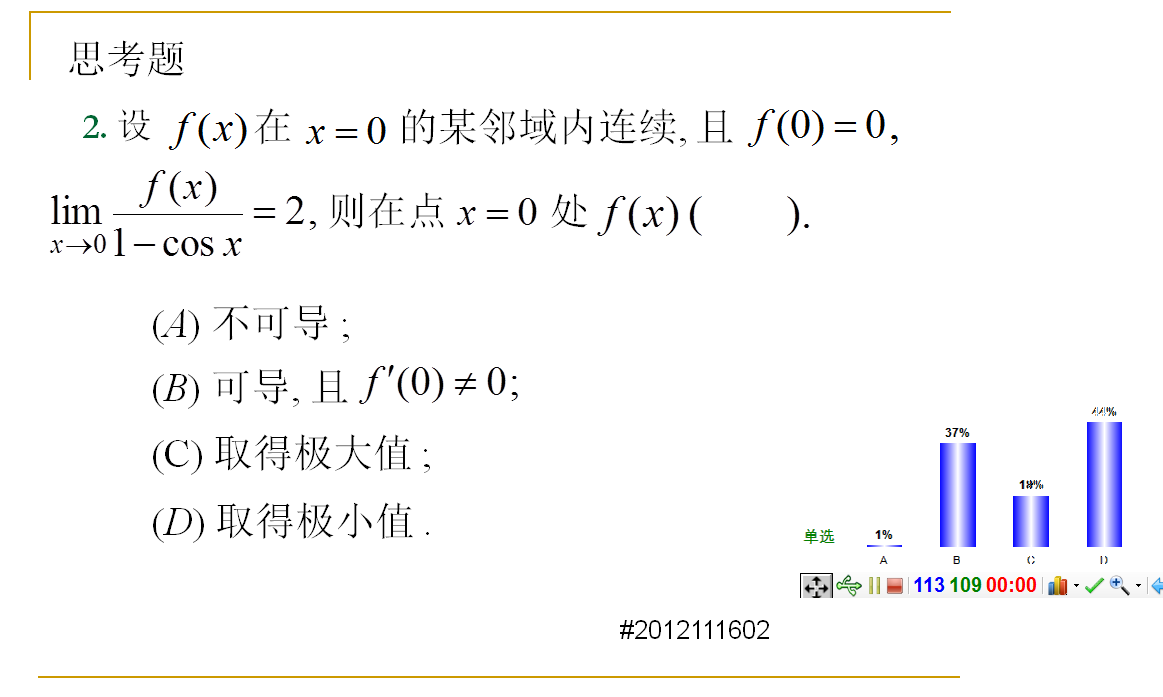 2014级计算机学院
2014级计算机学院
每堂课学生答题情况统计表
答题结束后选择题结果即时输出形式
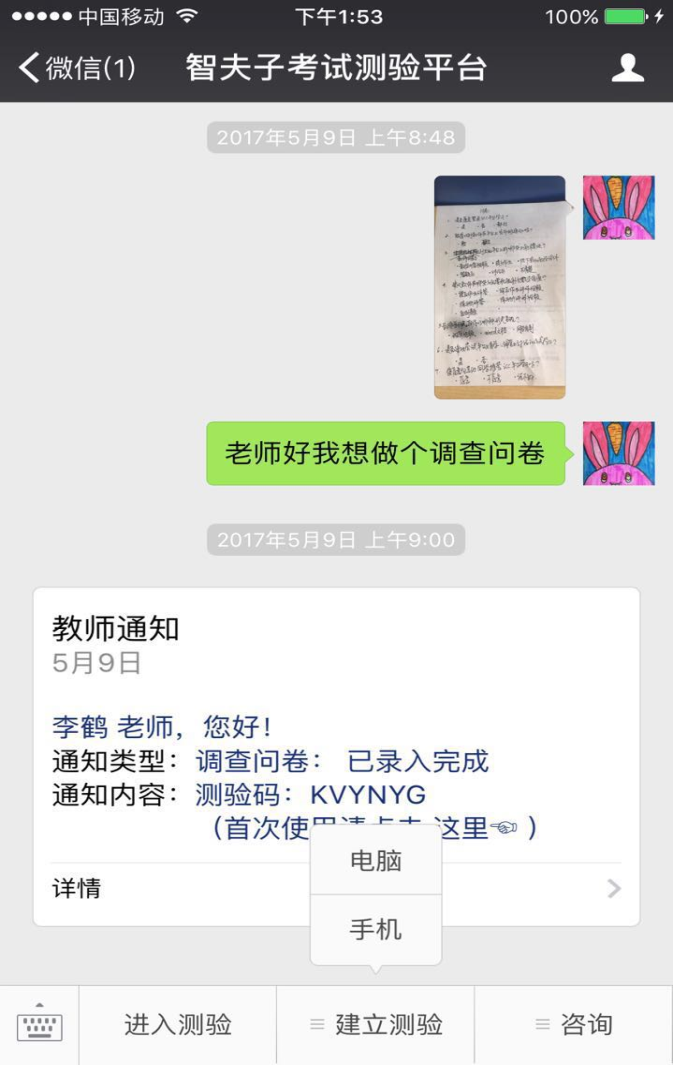 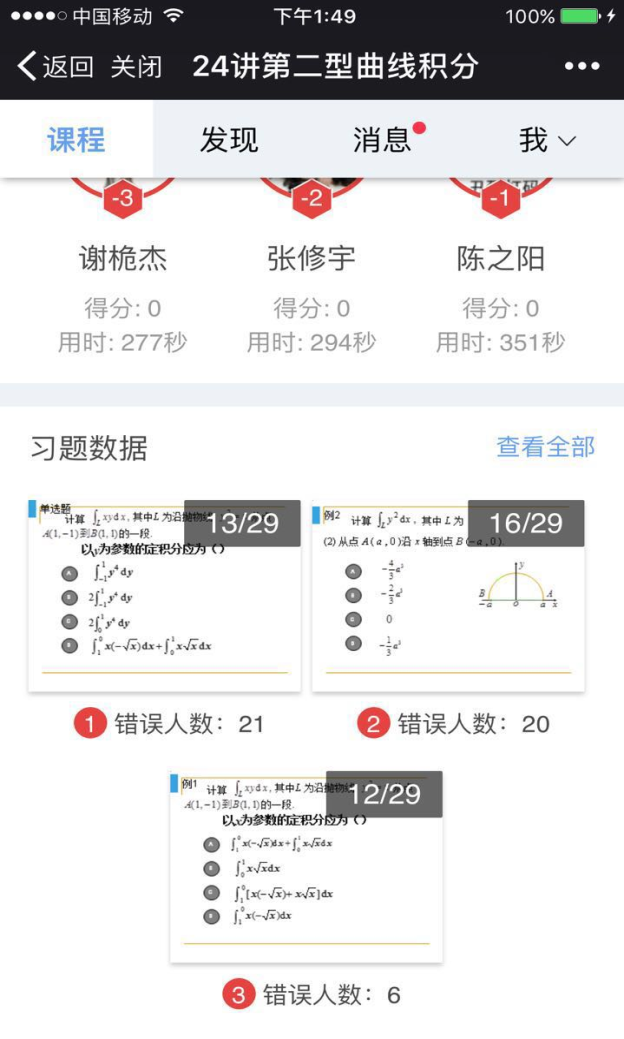 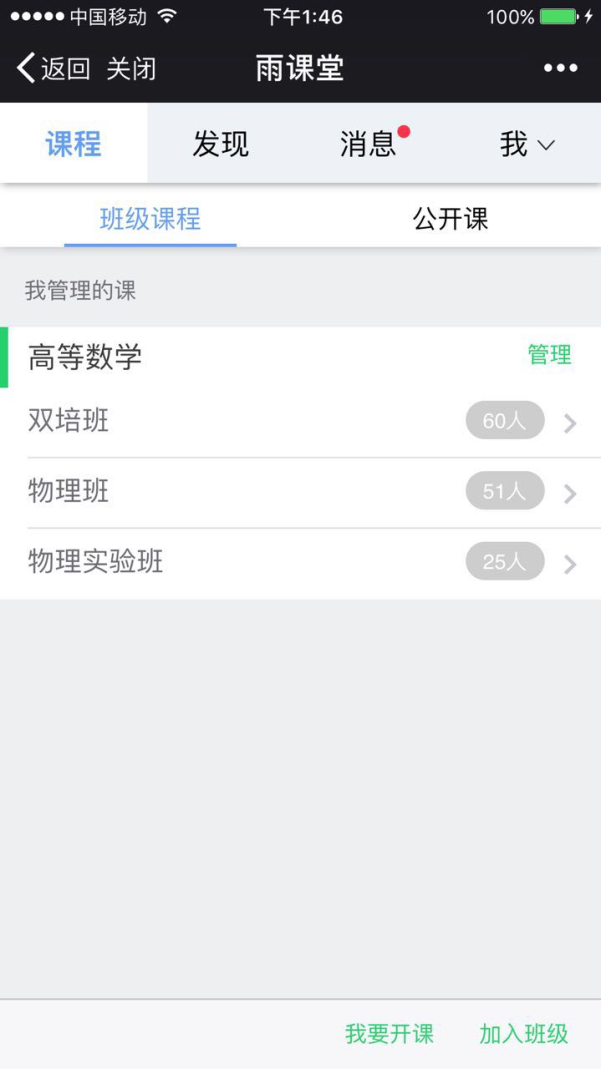 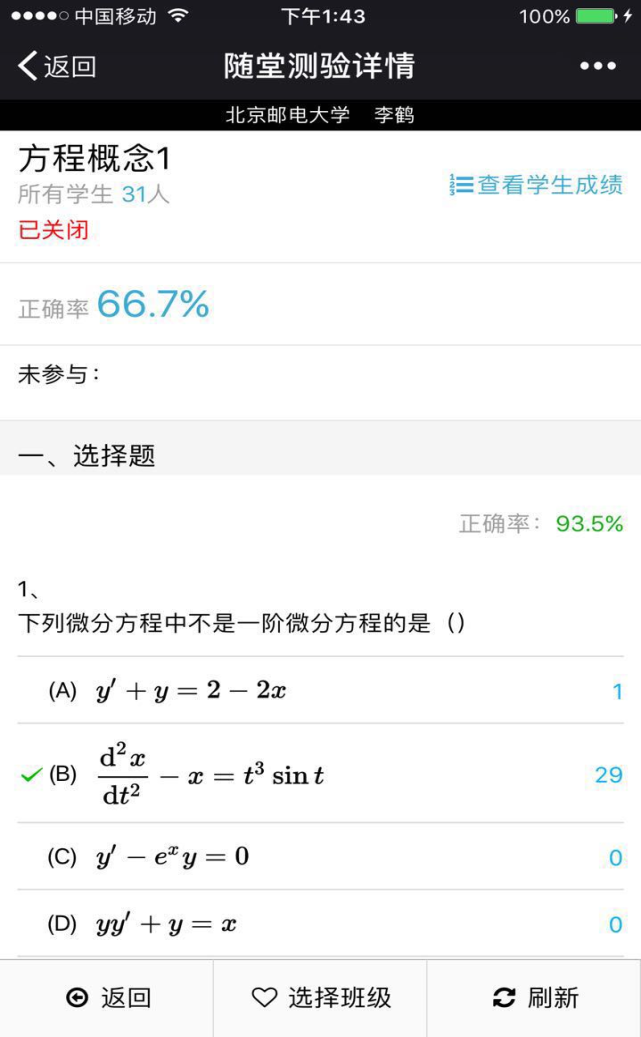 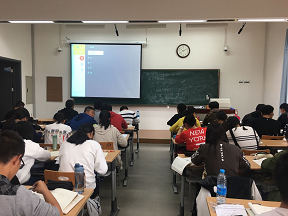 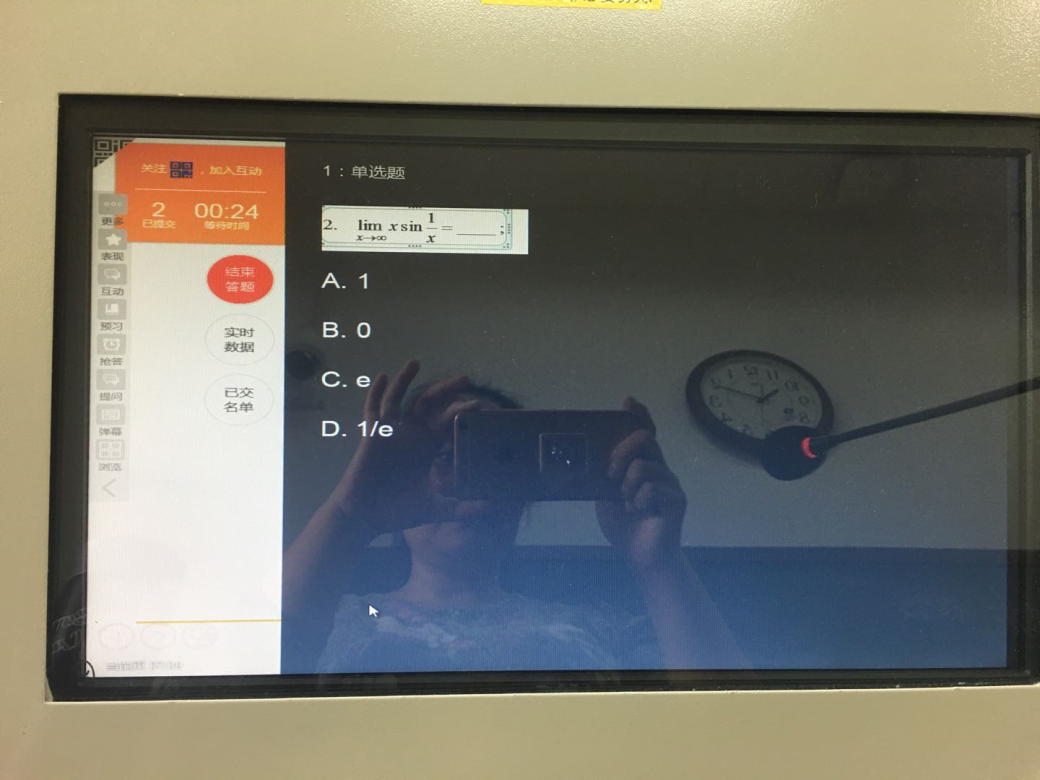 雨课堂微信平台
课堂派平台
智夫子微信平台
（2）课下互动教学的展开
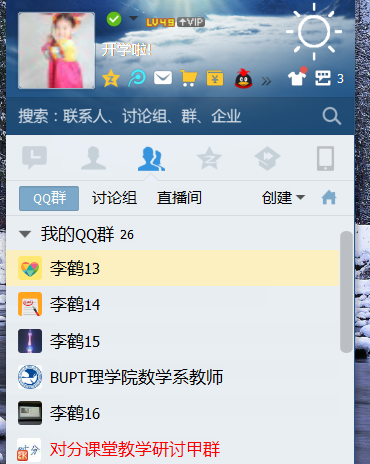 1.公共邮箱+聊天软件
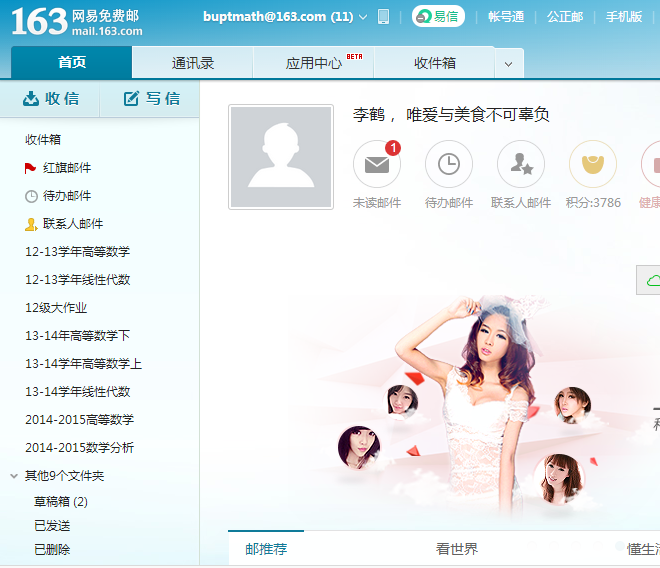 课件
作业
困难
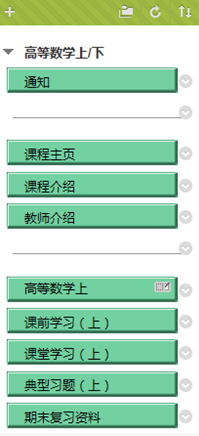 1.   学生的大作业提交困难，不能相互分享
课程补充的内容放到邮件里或群文件里
      不能分门别类， 不方便查找
3. 缺乏对学生学习过程的跟踪
2.北邮爱课堂平台
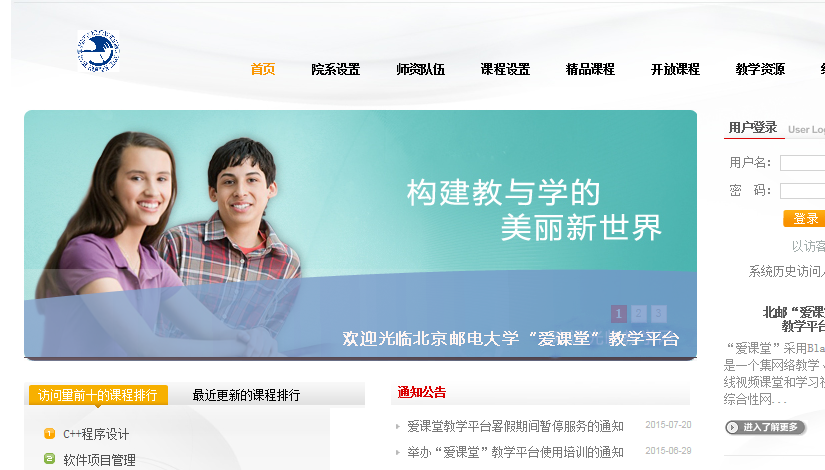 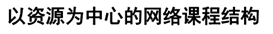 课程设计模式
困难
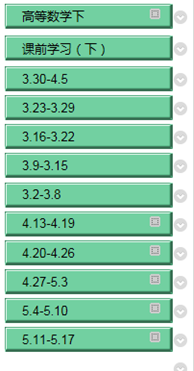 学习目标
微视频
思考题
自测题
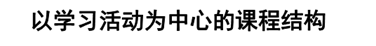 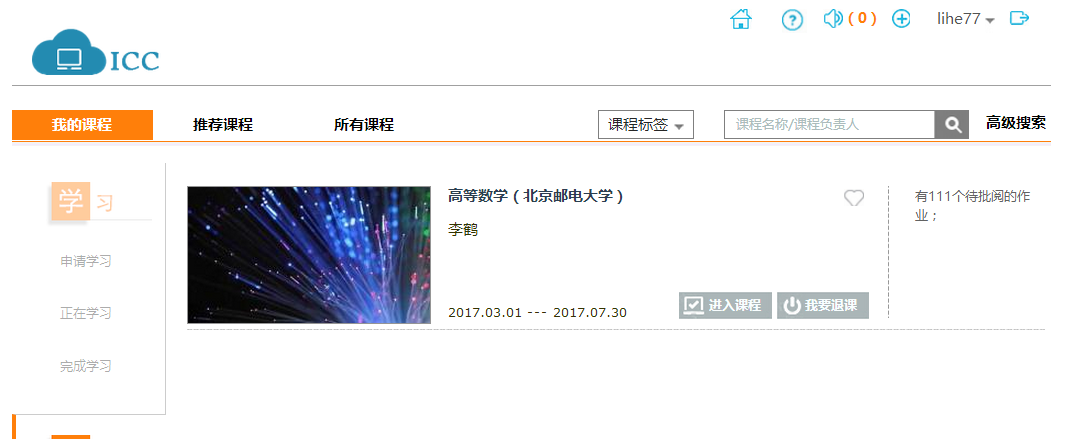 3.高教社ICC平台
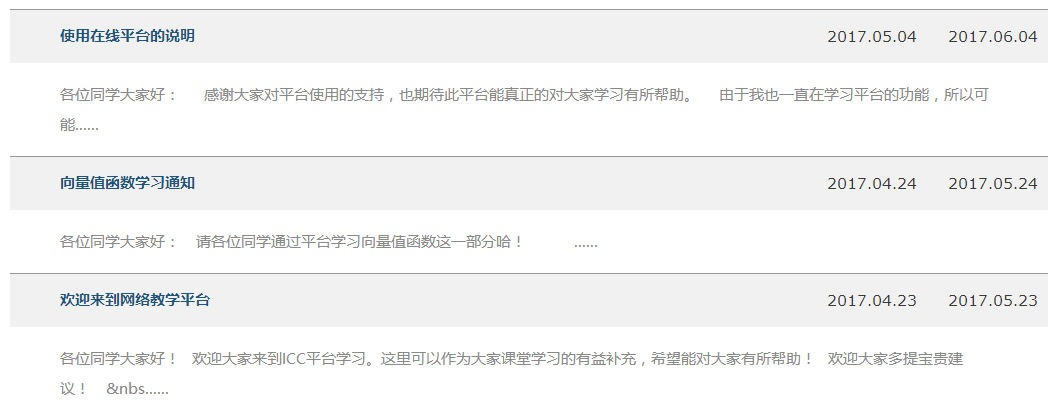 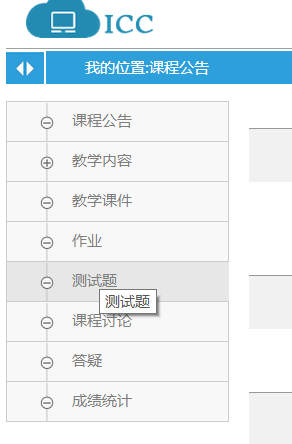 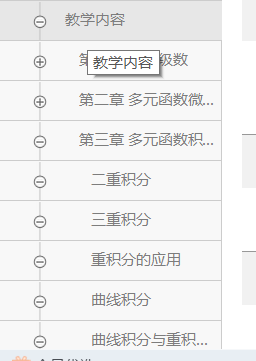 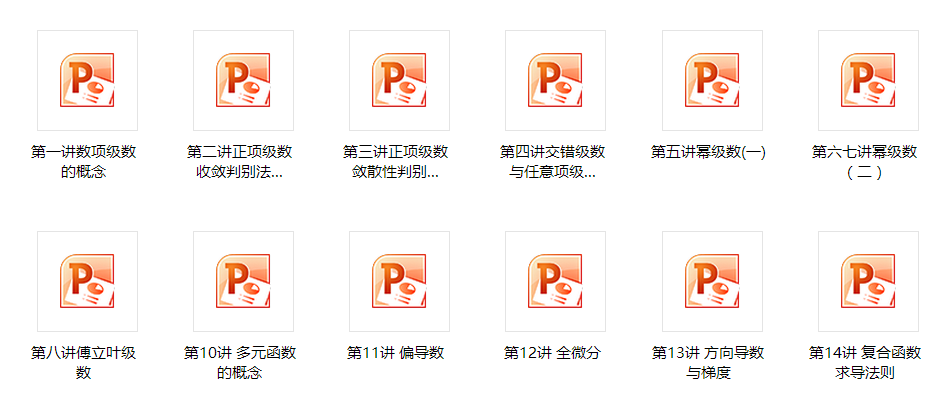 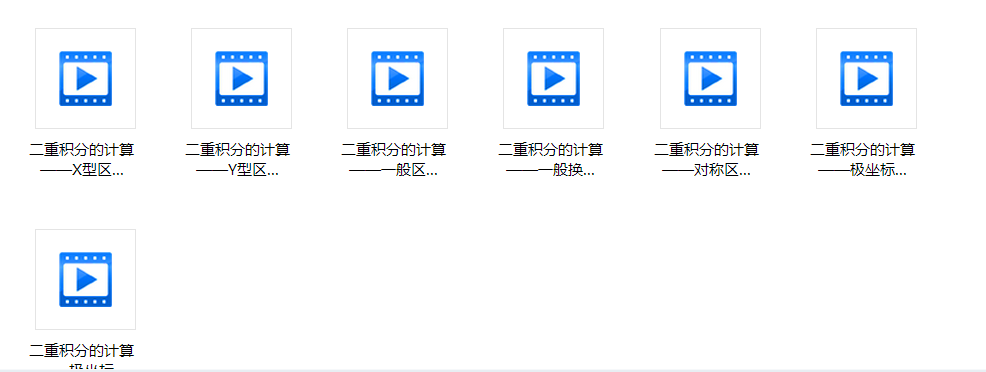 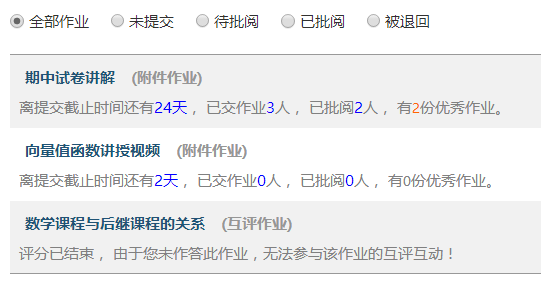 一
混合式教学实践的历程
2.  课下学生能力的培养
（1）互动教学设备的开发
（2）翻转课堂的开展
（3） “邮理有李”公众号建设
（4）小老师习题课教学
（1）互动教学设备的开发
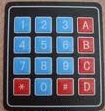 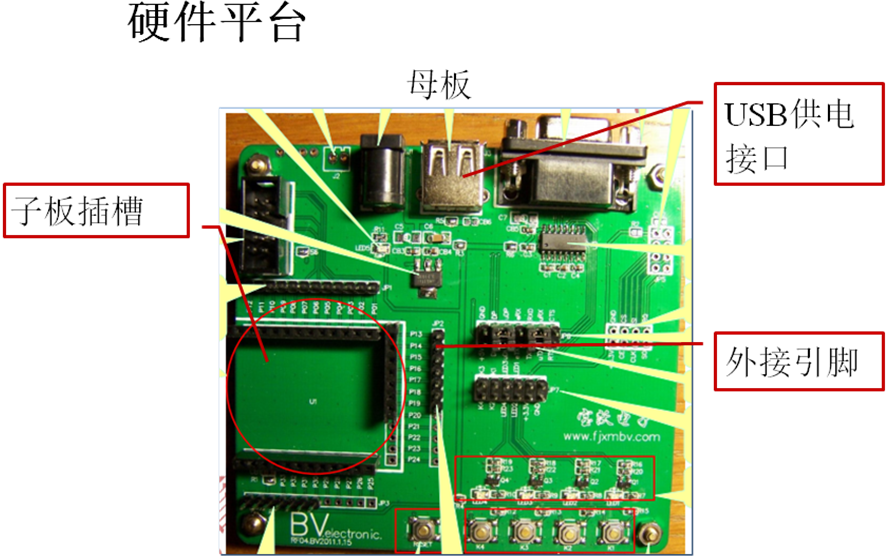 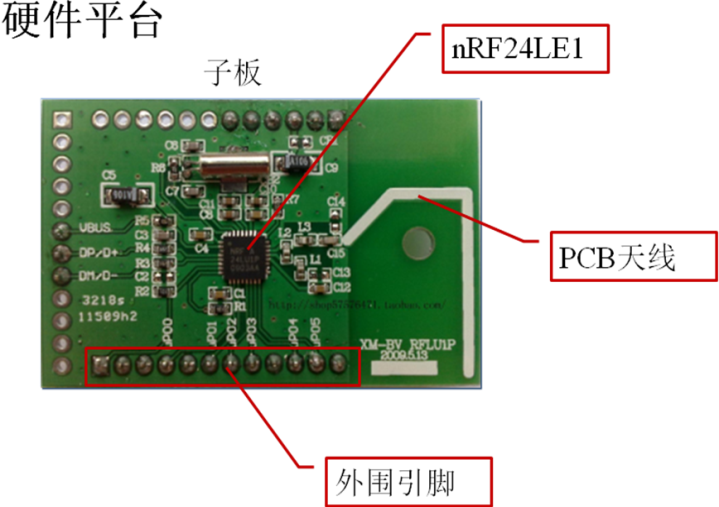 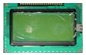 硬件电路搭建完成
点对点传输基本实现
多功能按键初步设计完毕
互动教学设备的开发
（2）翻转课堂的开展
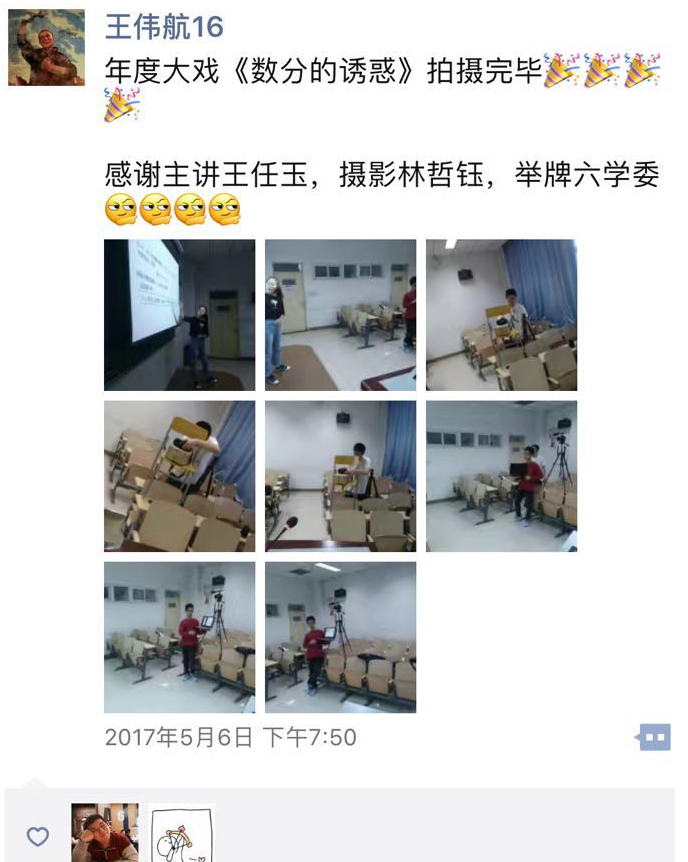 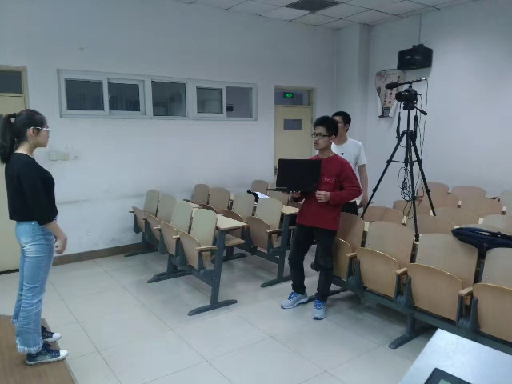 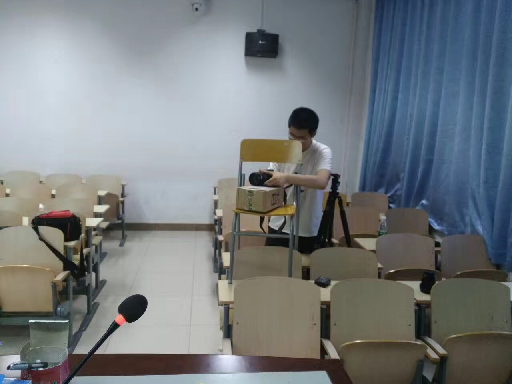 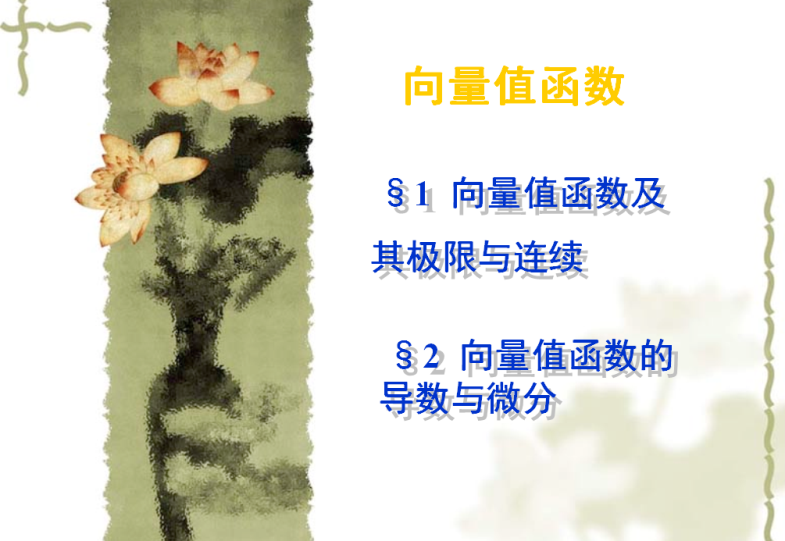 小组汇报
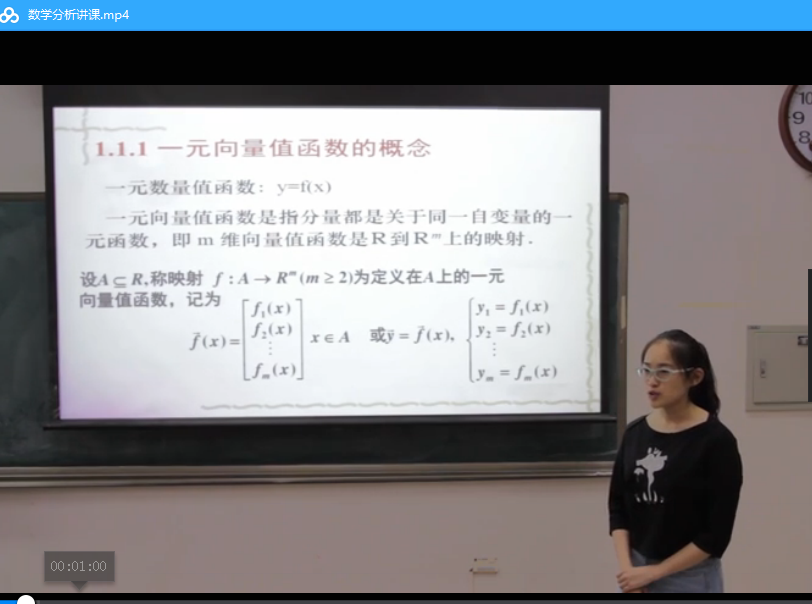 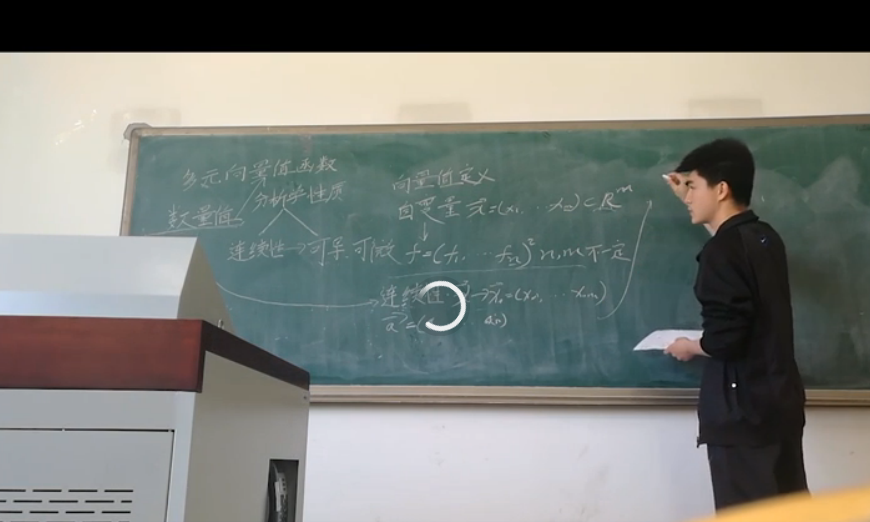 物理实验班
物理班
◆期中试卷讲解
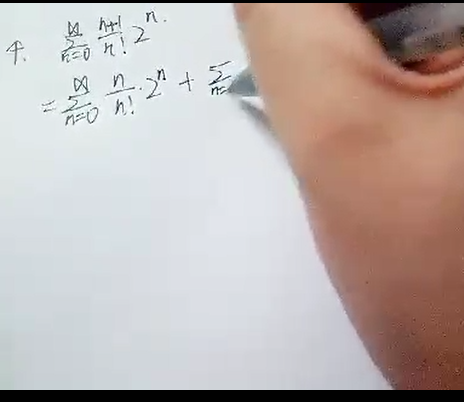 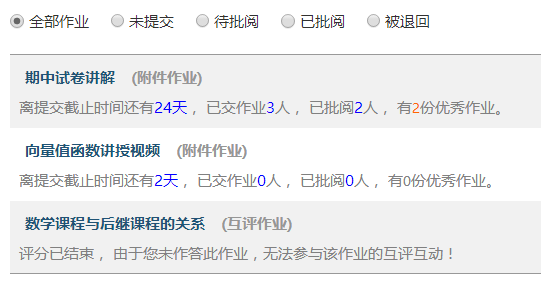 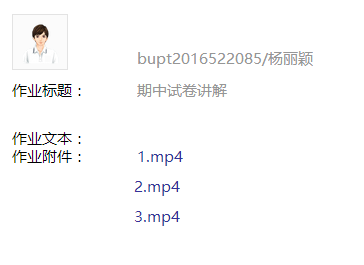 双培班
（3） “邮理有李”公众号建设
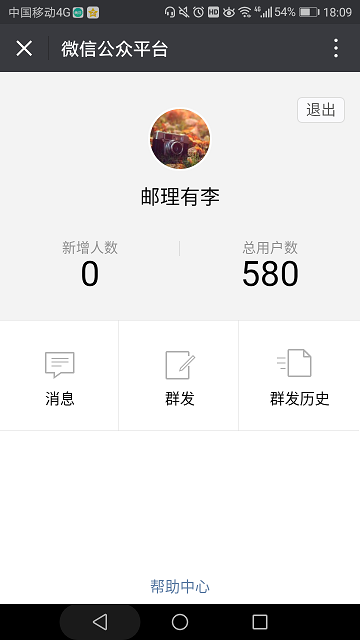 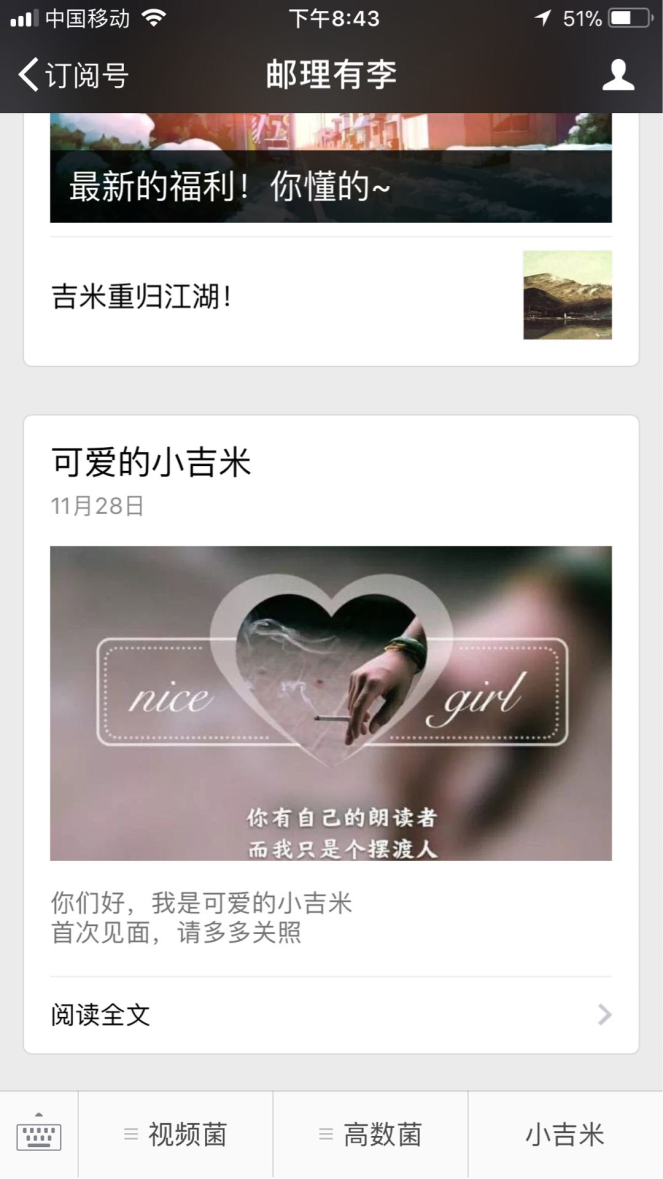 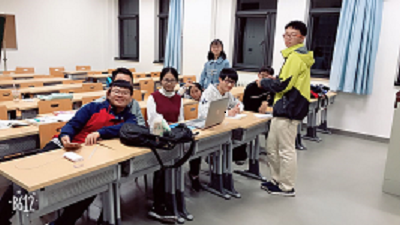 “邮理有李” 公众号     
          建设团队
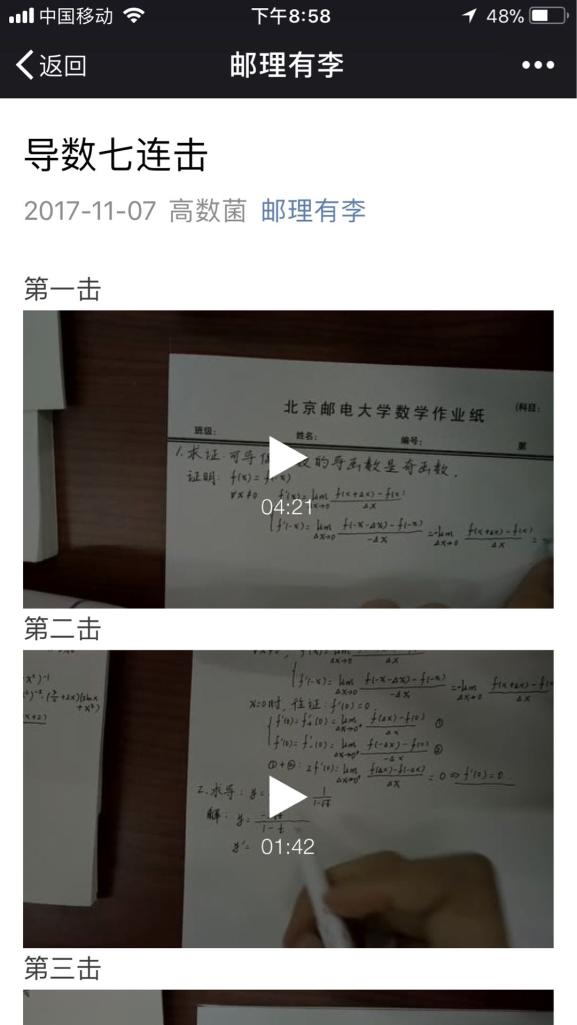 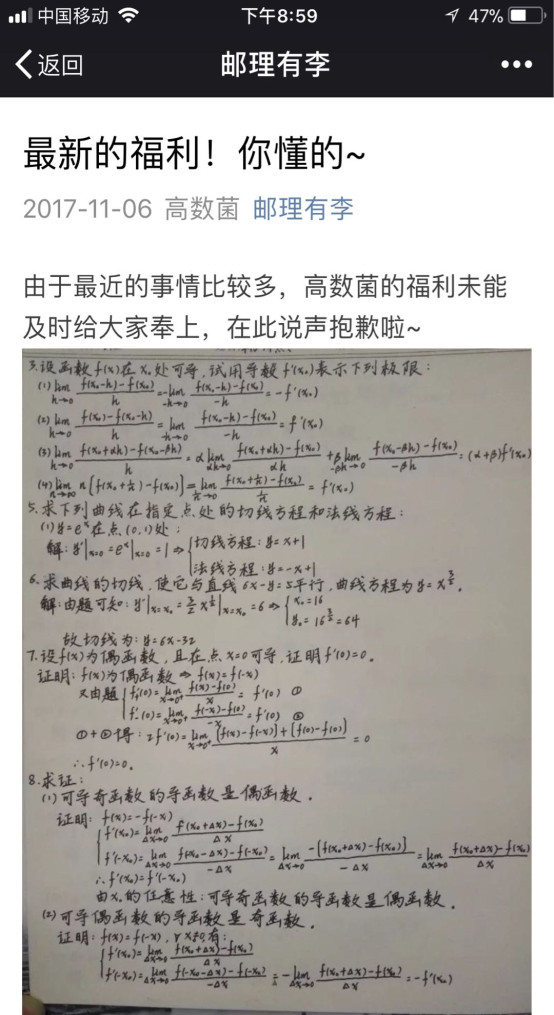 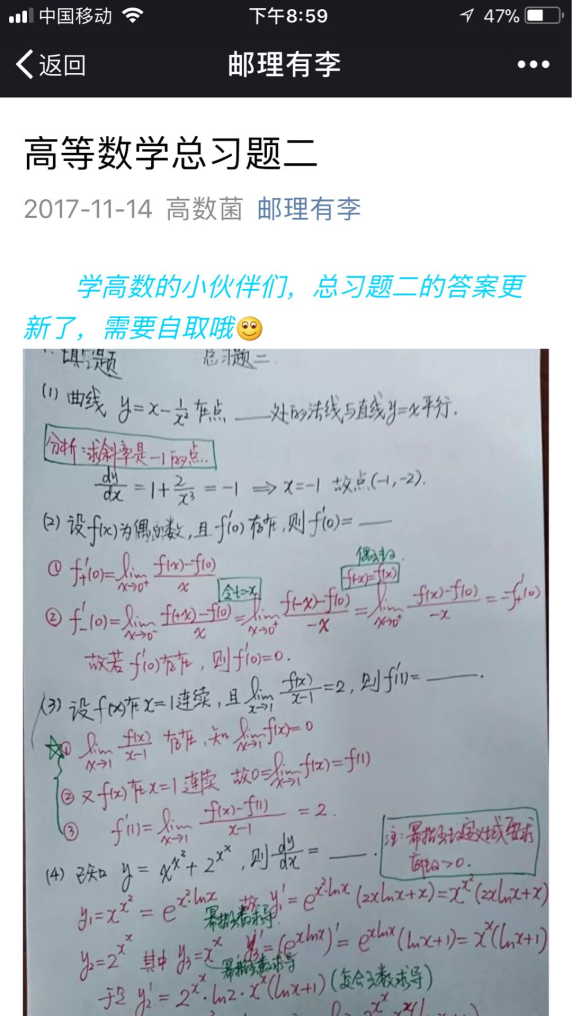 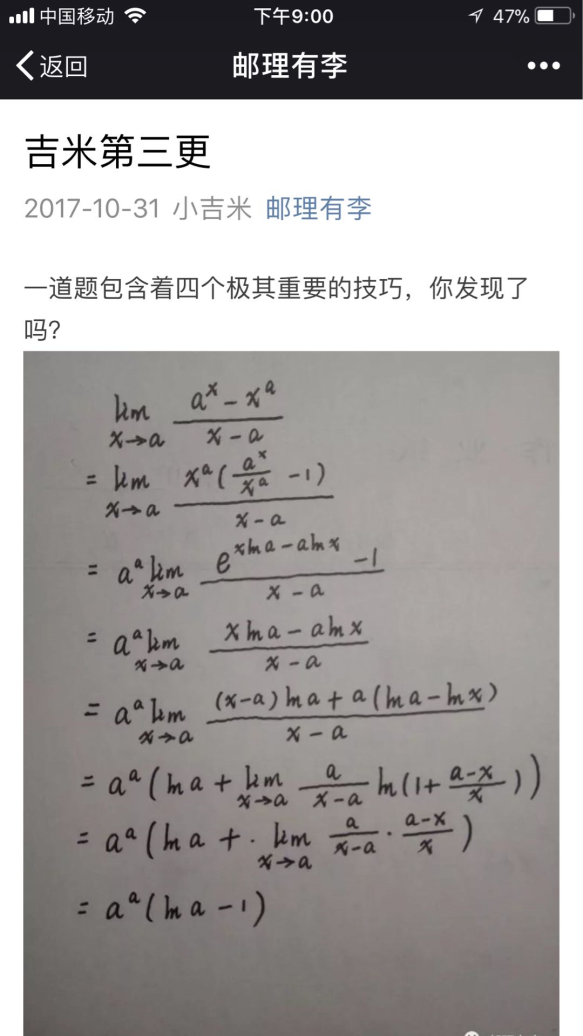 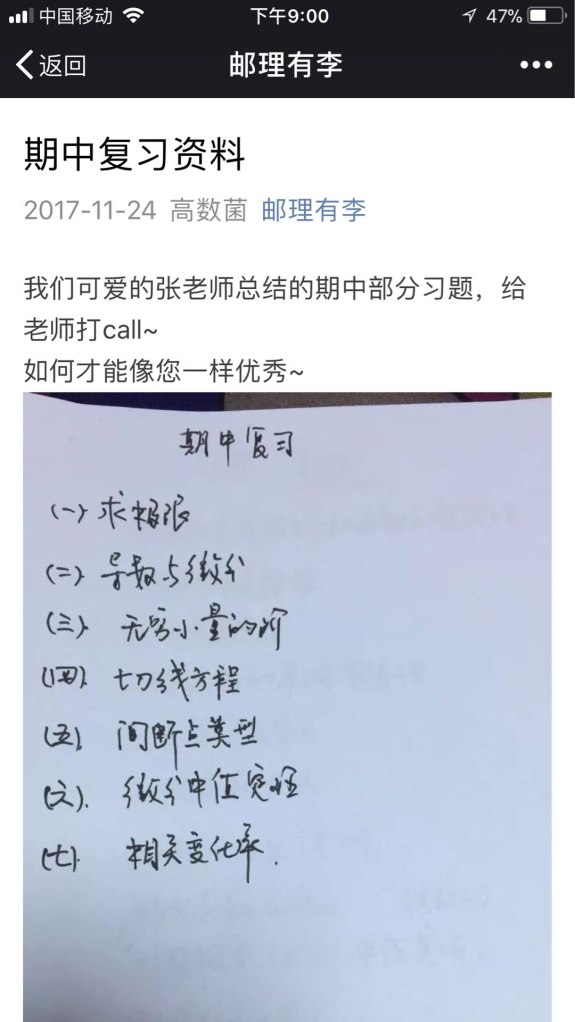 “邮理有李” 内容
（4）小老师习题课教学
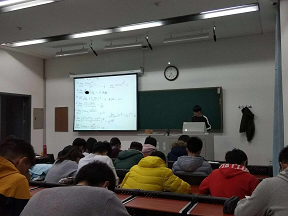 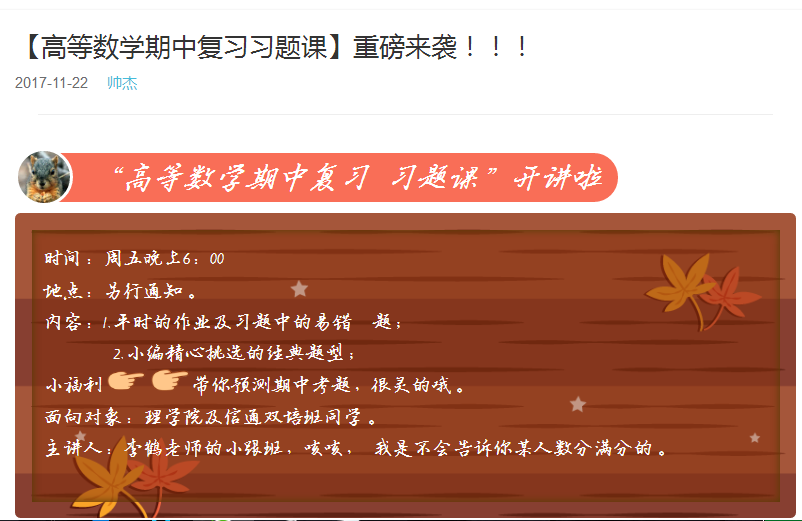 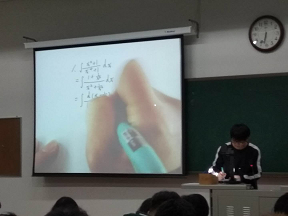 学生习题课
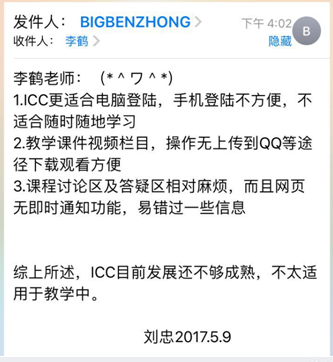 学生的评价及思考
二
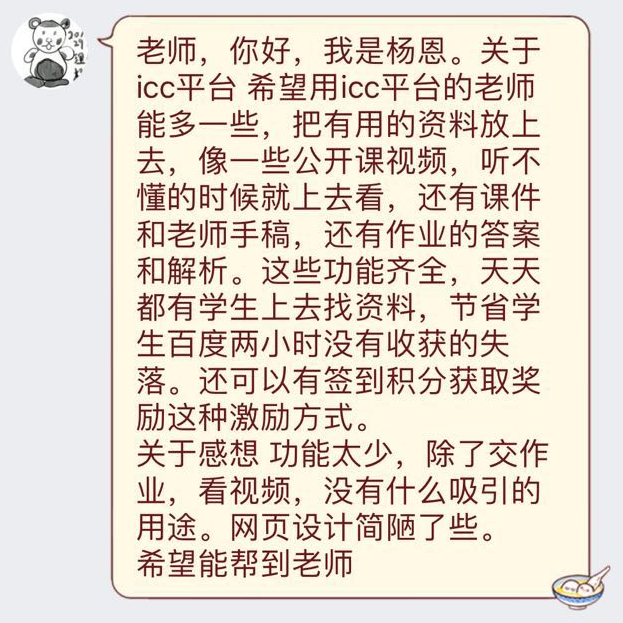 物理班
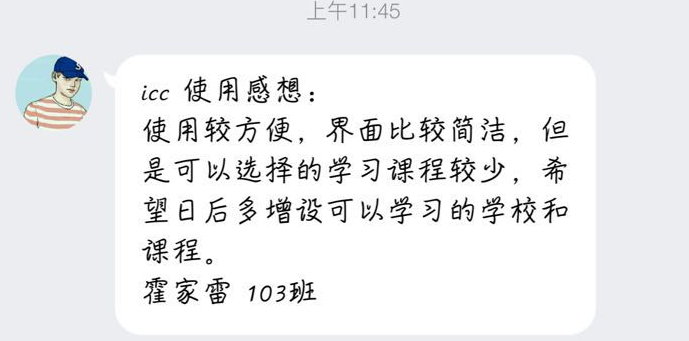 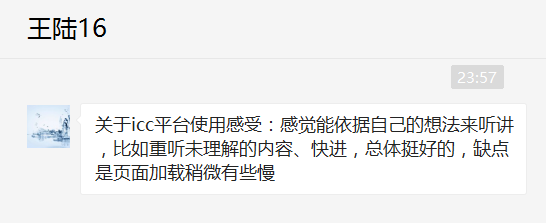 学生的评价及思考
二
物理班
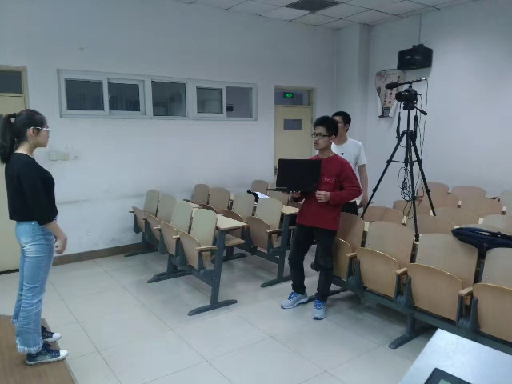 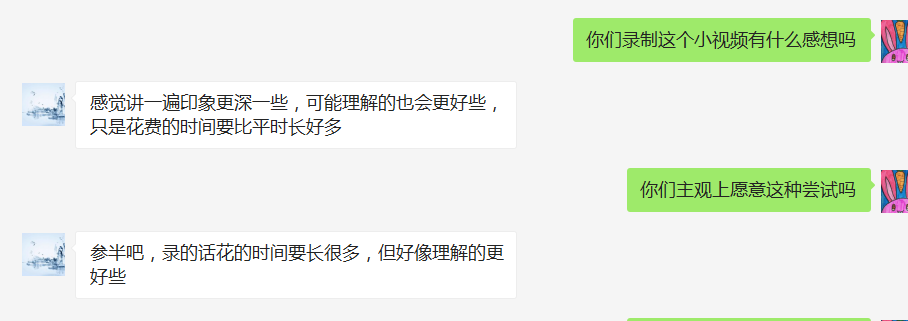 学生的评价及思考
二
物理实验班
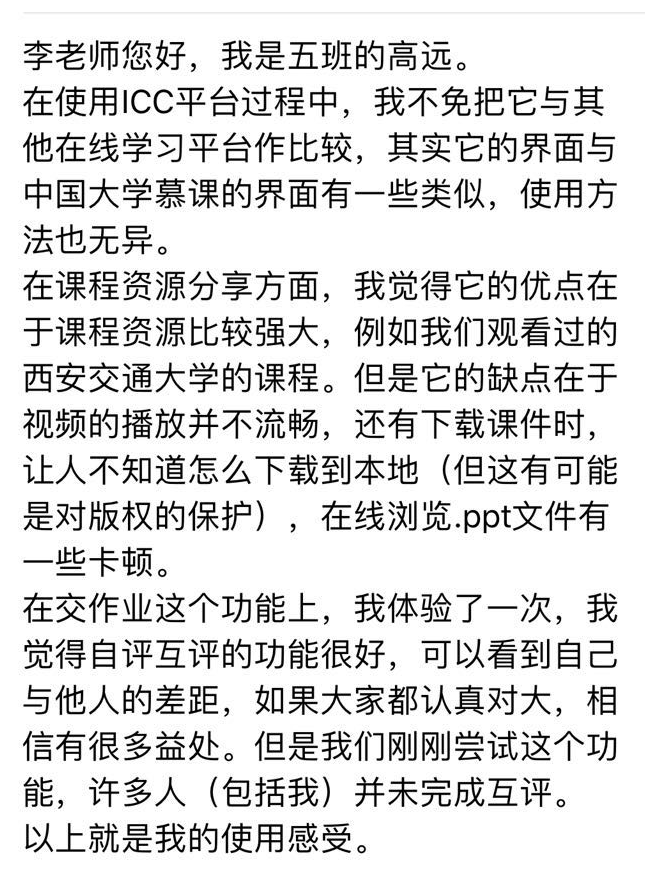 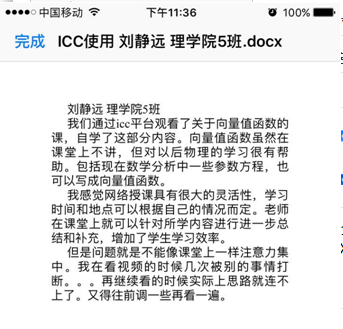 学生的评价及思考
二
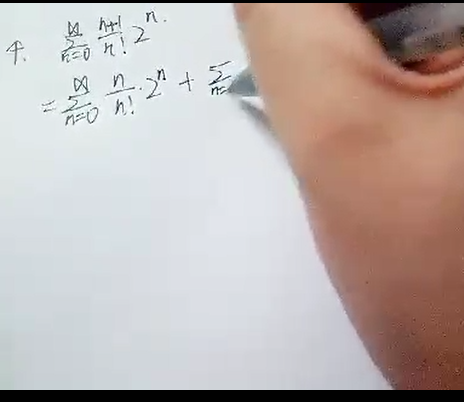 双培班
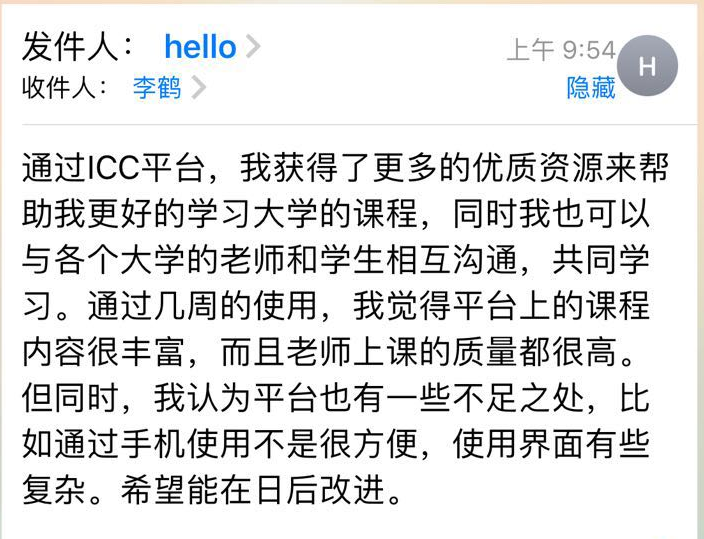 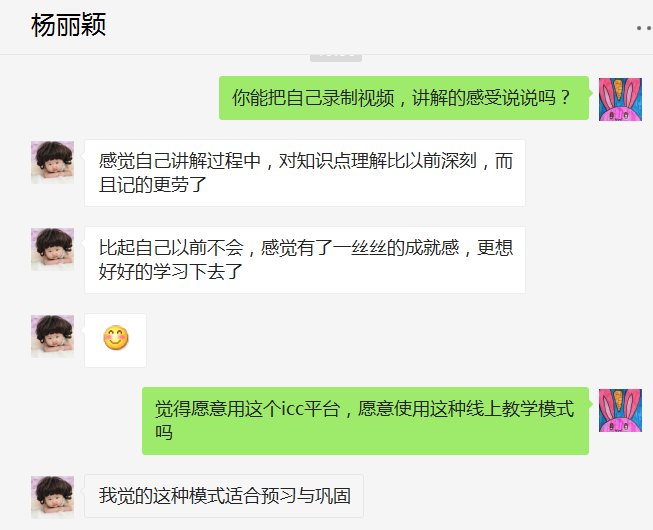 学生的评价及思考
二
思考
（1）混合教学的关键是学习目标的设定
（2）不在形式，重在内涵（学生参与）
（3）积极学习
预祝大家一切顺利！